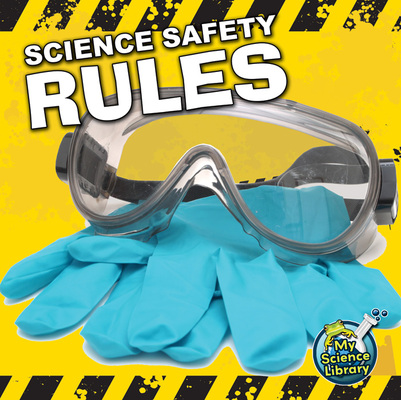 Science Safety
Look at the image below.  Circle the object(s) or area(s) of the lab that are dangerous.
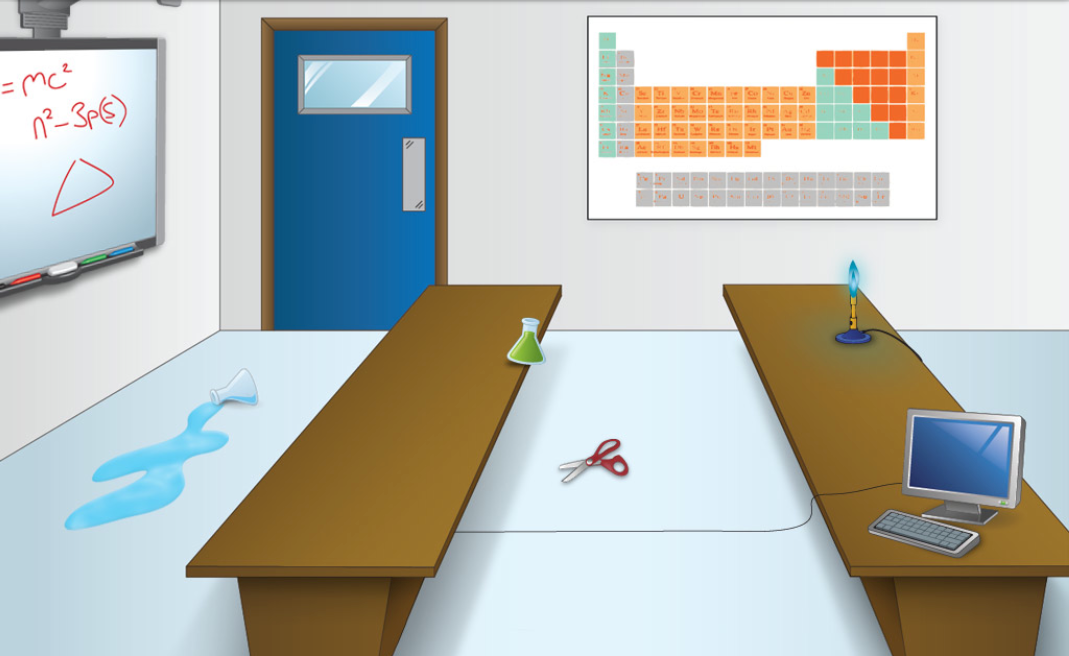 Safety Terms
biohazard – a risk to human health or the environment
corrosive – able to damage metal, stone, etc.
explosive – able to shatter or burst apart
flammable – easily set on fire
radioactive – emitting radiation
toxic - poisonous
Match the following chemical warning signs to the correct terms.
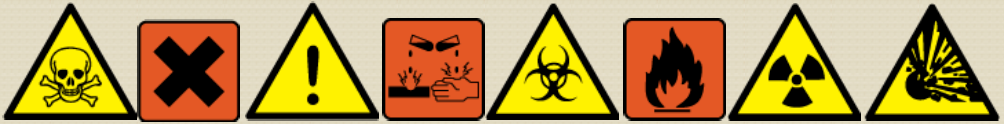 __       __       __        __       __        __      __         __  
     C         A         E          G         D          F        H           B
	A. Harmful			E. Danger
	B. Explosive		F. Flammable
	C. Toxic			G. Corrosive
	D. Biohazard		H. Radioactive
To ensure safety during a lab, we need rules.  Here are some important rules.
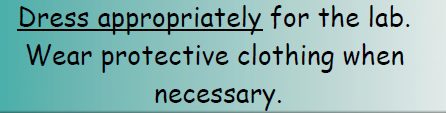 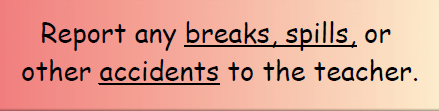 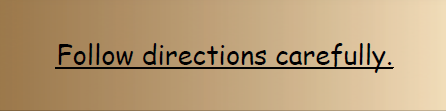 To ensure safety during a lab, we need rules.  Here are some important rules.
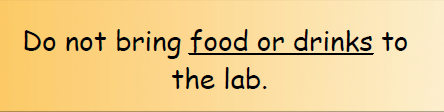 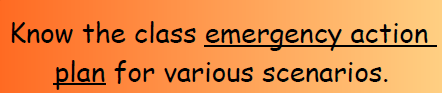 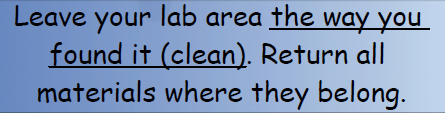 To ensure safety during a lab, we need rules.  Here are some important rules.
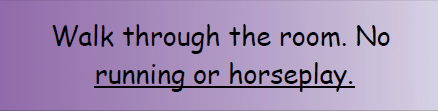 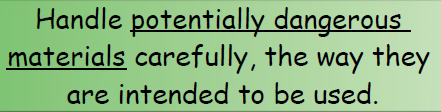 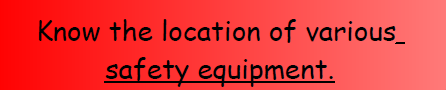 Lab Safety Assignment